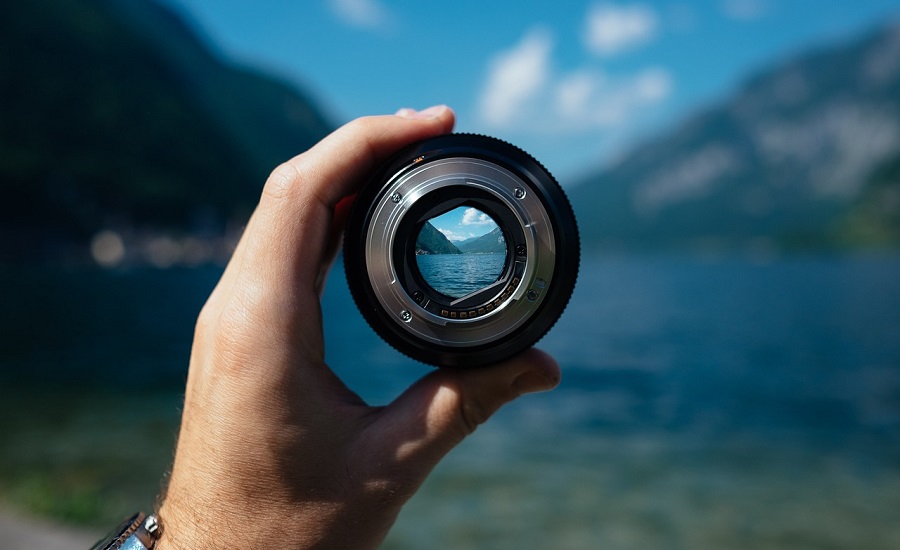 Week at A Glance for Science
March 15-17
Solar System and Beyond
March 15-17
e. Ask questions to compare and contrast the characteristics, composition, and location of comets, asteroids, and meteoroids.
b. Develop a model to represent the position of the solar system in the Milky Way galaxy and in the known universe.
March 6-10
S6E1. Obtain, evaluate, and communicate information about current scientific views of the universe and how those views evolved.
 a. Ask questions to determine changes in models of Earth’s position in the solar system, and origins of the universe as evidence that scientific theories change with the addition of new information. (Clarification statement: Students should consider Earth’s position in geocentric and heliocentric models and the Big Bang as it describes the formation of the universe.) 

b. Develop a model to represent the position of the solar system in the Milky Way galaxy and in the known universe. 

c. Analyze and interpret data to compare and contrast the planets in our solar system in terms of:  size relative to Earth,  surface and atmospheric features,  relative distance from the sun, and  ability to support life. 

d. Develop and use a model to explain the interaction of gravity and inertia that governs the motion of objects in the solar system. 

e. Ask questions to compare and contrast the characteristics, composition, and location of comets, asteroids, and meteoroids.
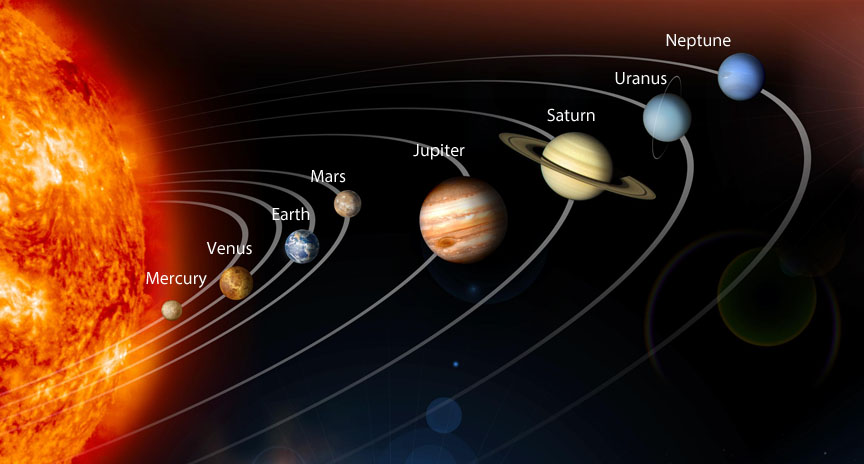 Relative Size
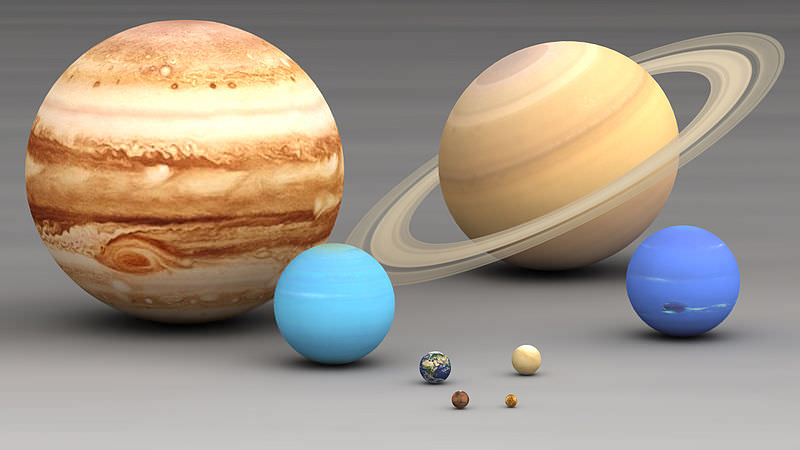 Relative Distance
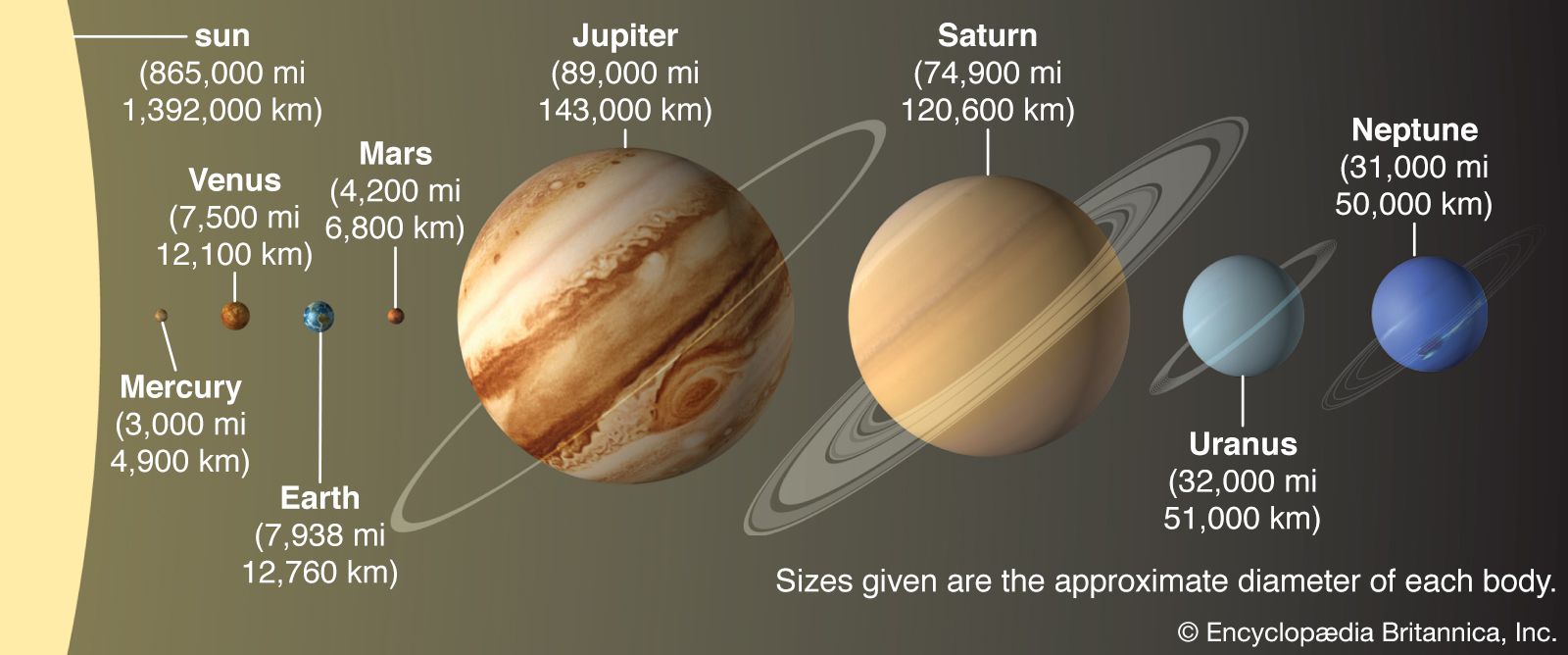 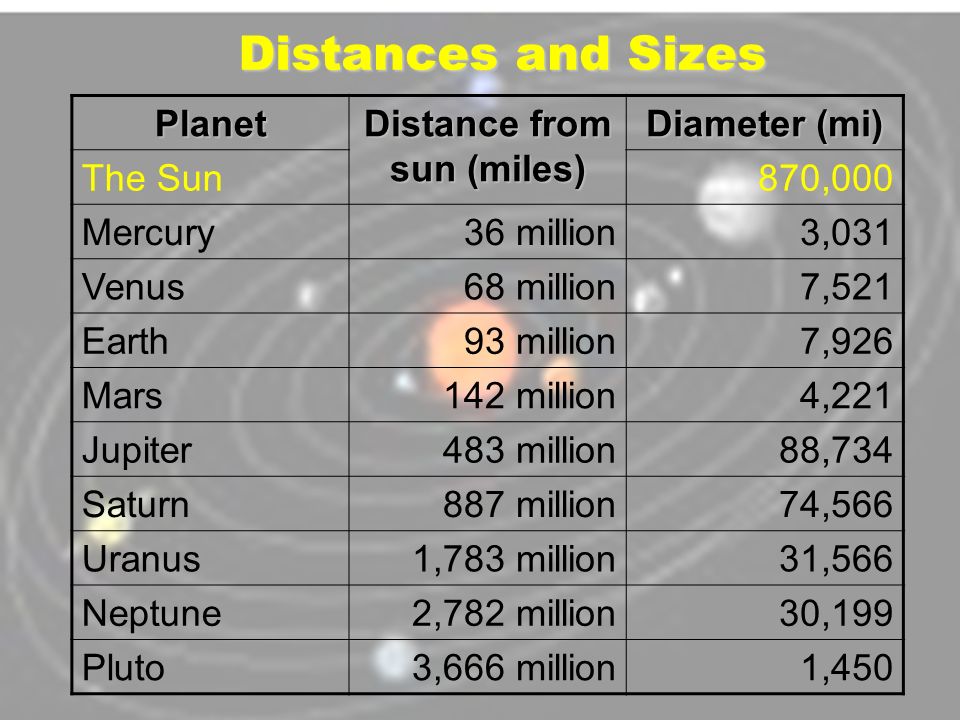 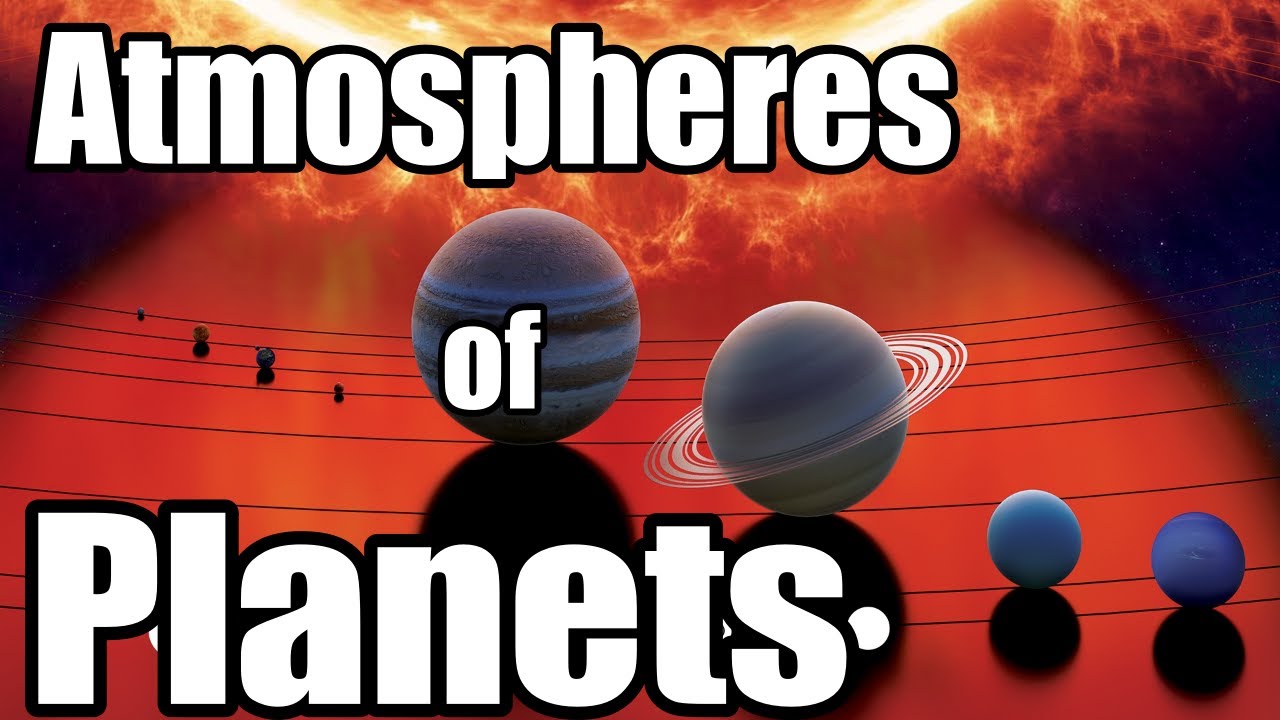 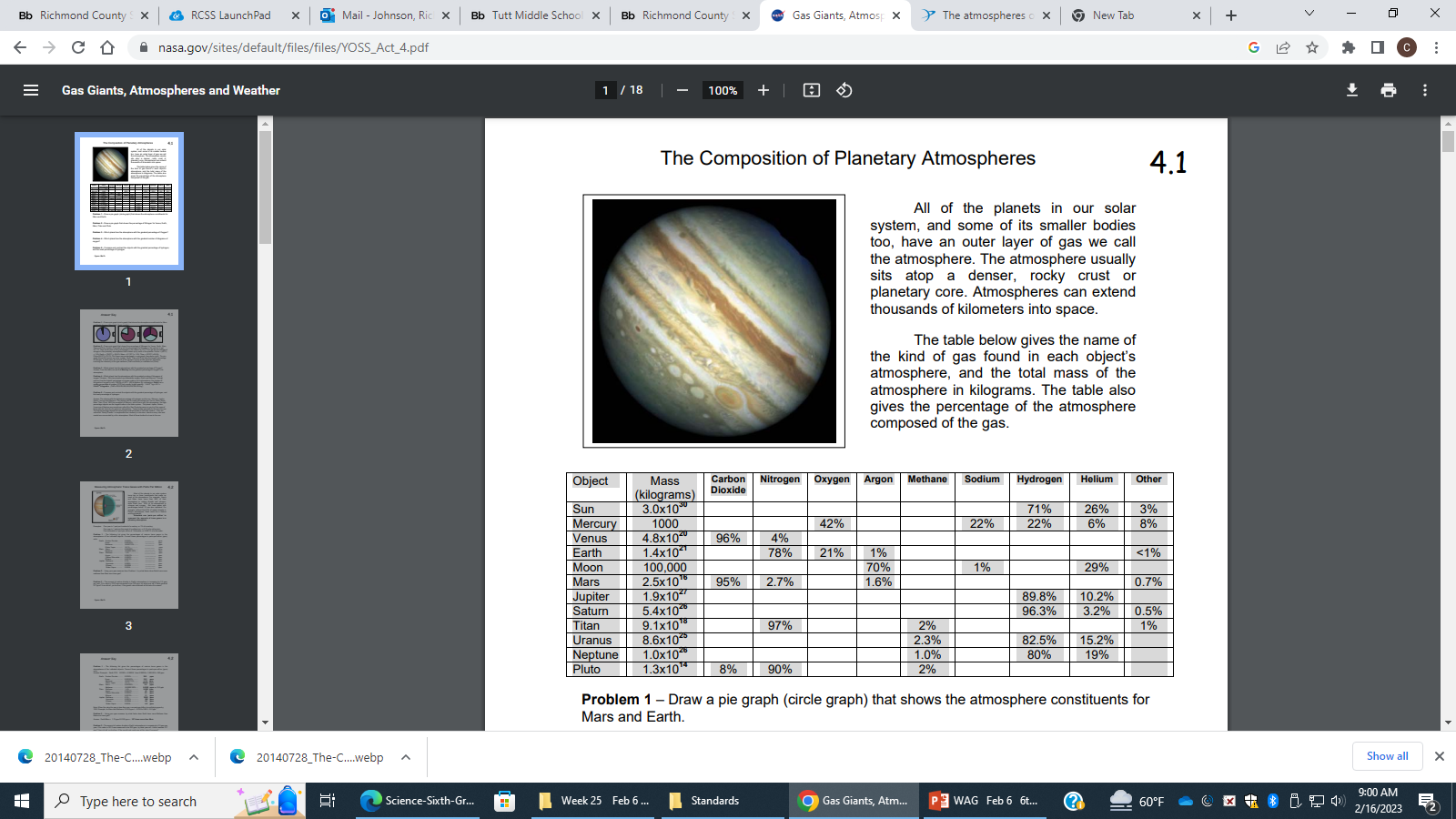 Ability to Support Life
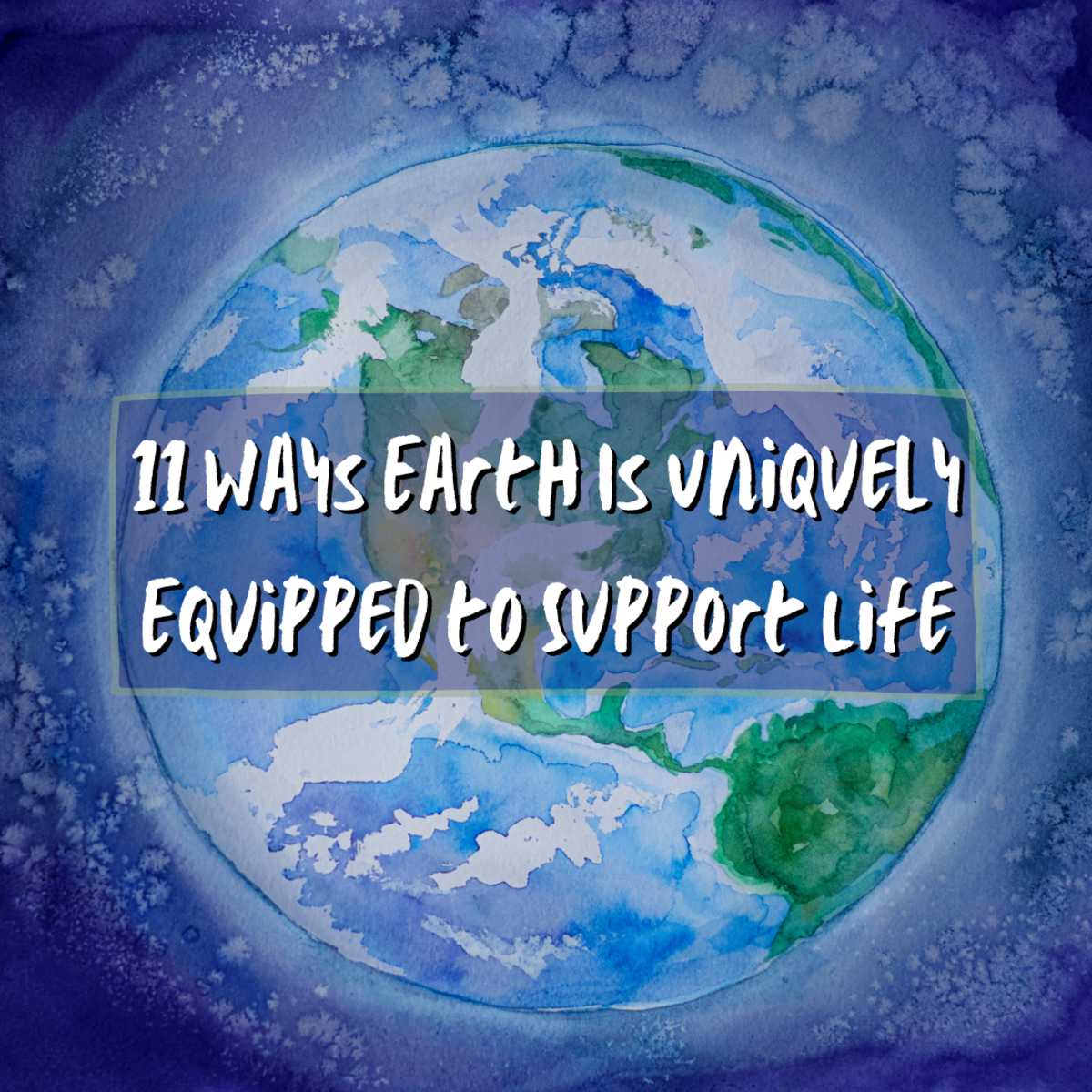 Incredible Facts About The Planets In Our Solar System | Zenith Compilation | Spark
Click for video
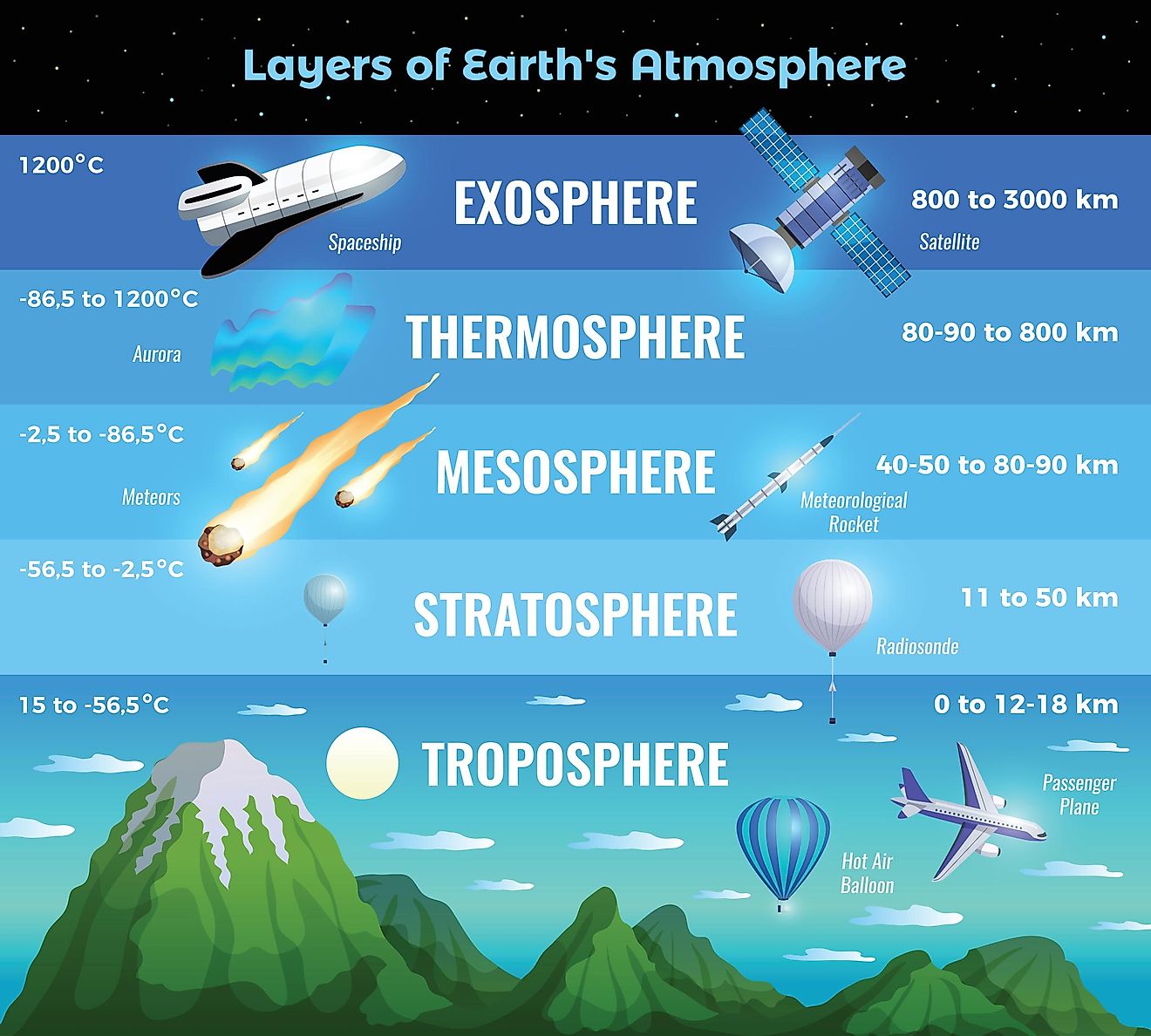 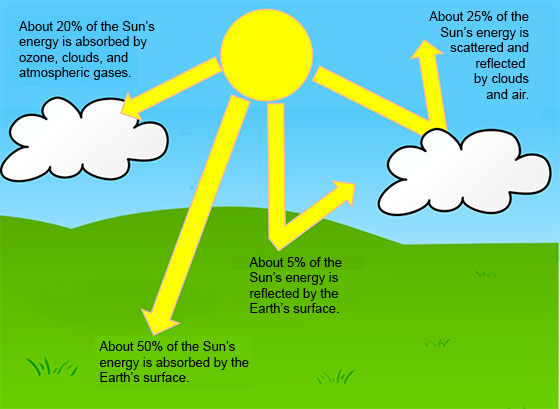 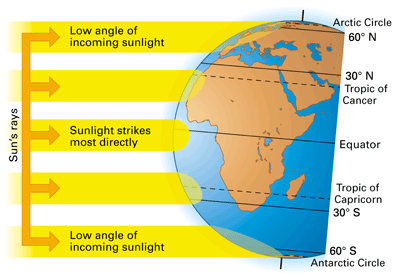 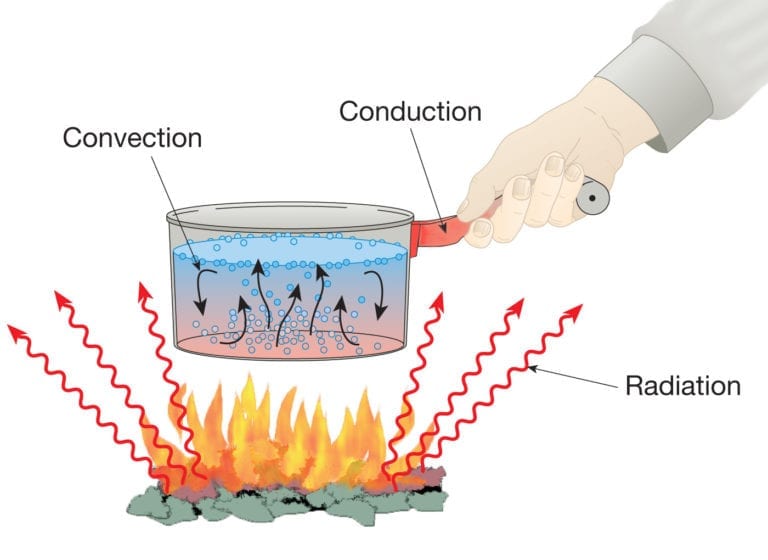 Global Wind Explained
The illustration below portrays the global wind belts, three in each hemisphere. Note that the U.S. lies primarily in the Westerly Wind Belt with prevailing winds from the west. Each of these wind belts represents a "cell" that circulates air through the atmosphere from the surface to high altitudes and back again. The cells on either side of the Equator are called Hadley cells and give rise to the Trade Winds at Earth's surface. How do we explain this pattern of global winds and how does it influence precipitation?
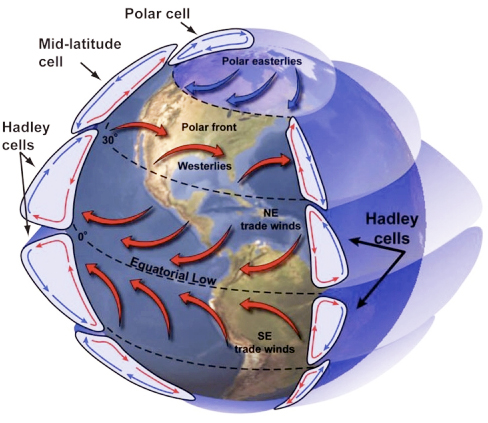 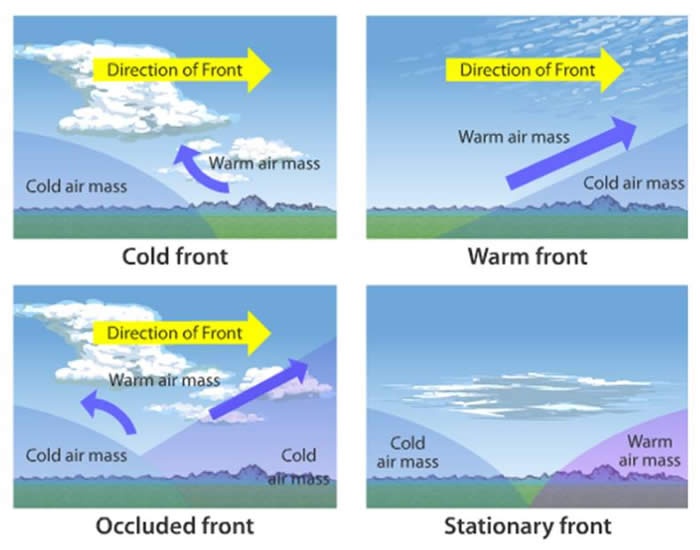 Students will have 15 minutes of Homework each evening.
4 Squares  (usually a drawing)

Rock Cycle Puzzle

Workbook Pages

Powerpoint Study Guides

Study Notes or Study Guides

Watch Videos from Week at a Glance
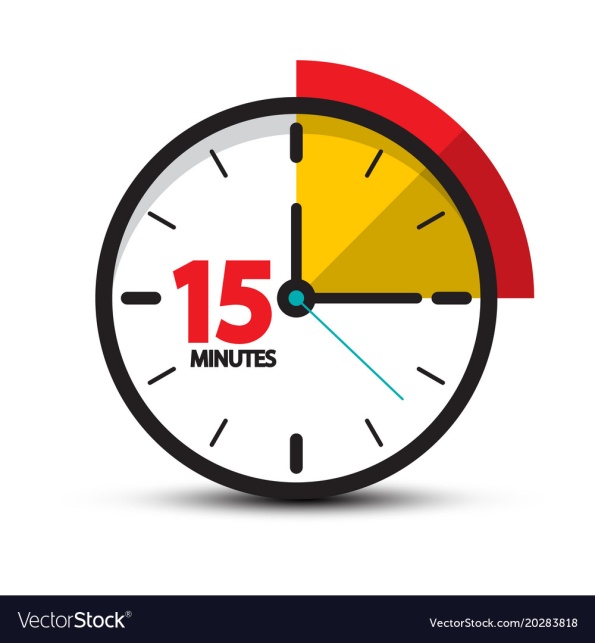